Особенности заболеваний старческого возраста
1. Синдром старческой астении – это состояние, характеризующееся возрастными изменениями организма, прежде всего, костно-мышечной, иммунной, центральной нервной и эндокринной систем
2. Деме́нция (лат. dementia «безумие») — приобретённое слабоумие, стойкое снижение познавательной деятельности с утратой в той или иной степени ранее усвоенных знаний и практических навыков и затруднением или невозможностью приобретения новых.
3. Болезнь Альцгеймера — заболевание головного мозга, возникающее обычно после 50 лет и характеризующееся прогрессирующим снижением интеллекта, нарушением памяти и изменением личности.
Старческая астения 
Оно включает в себя более 85 различных синдромов, которые проявляются такими основными симптомами, как:
общая слабость;
медлительность;
потеря более, чем 4,5 кг веса без диет за год;
ухудшения памяти и способности к анализу;
падения;
депрессии;
недержание мочи;
нарушения чувствительности;
ухудшение слуха и зрения.
Это состояние является физиологической особенностью некоторых людей старше 65 лет, то есть нормальным для них состоянием. У других людей старческая астения обусловлена сочетанием хронических заболеваний. Ими же, в комплексе с генетическими особенностями пожилого человека, диктуется тяжесть и скорость развития этого состояния.
Причины старческой астении
Болезнь Альцгеймера, сосудистая деменция могут иметь смешанный патогенез. Распространенные сосудистые факторы риска развития церебро-васкулярных заболеваний: 
артериальной гипертонии, 
ожирения, 
гиподинамии, 
атеросклероза, 
сахарного диабета.
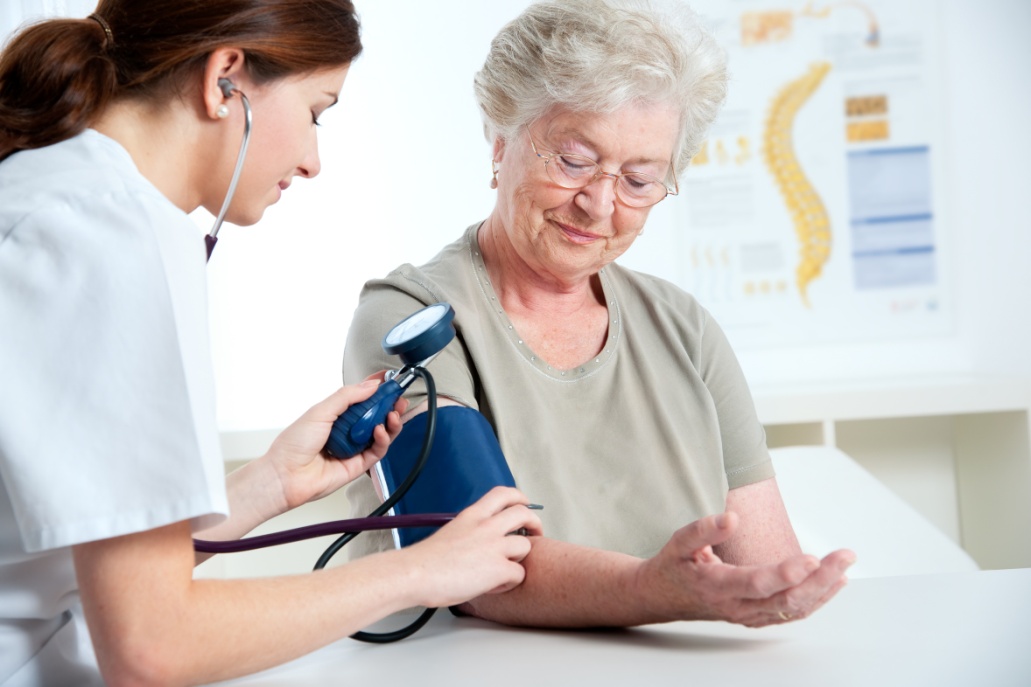 При уходе за подопечными  с когнитивными нарушениями следует учитывать, что многие из них не понимают своего болезненного состояния, а некоторые и вовсе не считают себя больными, другие не могут самостоятельно обслужить себя. Ему необходимо оказывать постоянную помощь в решении, казалось бы, самых простых вопросов: умыться, одеться, поесть и даже встать с постели.
В общении с когнитивными нарушениями нельзя повышать голос, приказывать что-либо, пренебрежительно относиться к их просьбам, игнорировать их обращения, жалобы. Всякое резкое, неуважительное обращение с подопечными  способно спровоцировать возбуждение, агрессивные действия, попытки к побегу, самоубийству.
Следует воздерживаться от обсуждения  состояния и поведения других подопечных, высказывать свою точку зрения на правильность лечения, режима. Нужно регулировать поведение, если возникает такая необходимость, очень корректно. Беседа  должна касаться только вопросов лечения, быть направленной на уменьшение у них беспокойства, тревоги.